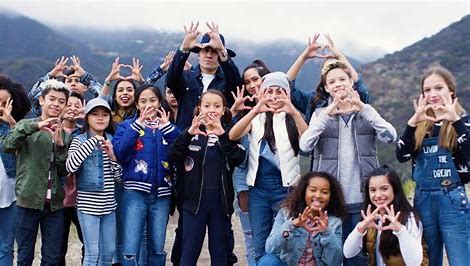 Welcome toReclaiming Native Psychological Brilliance Behavioral Health ECHO SeriesWhile we are Gathering . . . enjoy this Native music video which we will start at 5 minutes before the hour.
Taboo – The Fight 
The official music video for Taboo’s “The Fight“ supporting the American Cancer Society. Directed by Devinsupertramp, featuring choreography by Matt Steffanina. Get “The Fight”: http://smarturl.it/JoinTh3Fight
[Speaker Notes: 05:08]
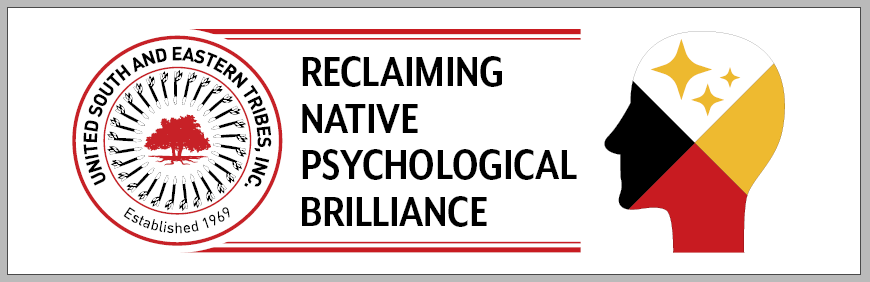 Audience Participation Tips
We are building a community! Please introduce yourself in the Chat (select Everyone) and let your fellow participants know your name, Tribal Nation affiliation if applicable, job title, and organization.

Everyone will be muted until the Participant Reflections portion of the hour. During that segment, use the Raise my Hand icon on zoom, and the host will unmute you to offer your reflection.

You will receive a link to the recording and presentation by the end of the week.
[Speaker Notes: Due to the audience size, we encourage you to use the Chat feature for comments and questions.]
Disclosures
This activity is jointly provided by United South and Eastern Tribes and Cardea Services​​
Cardea Services is approved as a provider of nursing continuing professional development by the Montana Nurses Association, an accredited approver with distinction by the American Nurses Credentialing Center’s Commission on Accreditation.​​

This activity has been planned and implemented in accordance with the accreditation requirements and policies of the California Medical Association (CMA) through the joint providership of Cardea and United South and Eastern Tribes. Cardea is accredited by the CMA to provide continuing medical education for physicians.​​

Cardea designates this live web-based training for a maximum of  1 AMA PRA Category 1 Credit(s)TM, Physicians should claim credit commensurate with the extent of their participation in the activity.
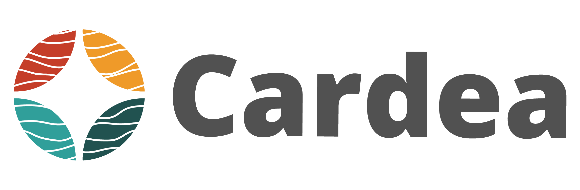 [Speaker Notes: There are no conflicts of interest.]
Continuing Education Information
COMPLETING THIS ACTIVITY​​

Upon successful completion of this activity 1 contact hour will be awarded​​
​
Successful completion of this continuing education activity includes the following: ​​
Attending the entire CE activity; ​​
Completing the online evaluation (available at the conclusion of the meeting in the chat); ​​
Submitting an online CE request.​​
​
Your certificate will be sent via email. If you have any questions about this CE activity, contact Paige O'Sullivan at posullivan@cardeaservices.org or (206) 729-4773
Disclosures
There are no relevant financial relationships with ineligible​ companies for those involved with the ability to control​ the content of this activity.​ ​
​​
​
Welcome to All My Relations"Mitakuye Oyasin"… We are all Related in the Sioux Language.
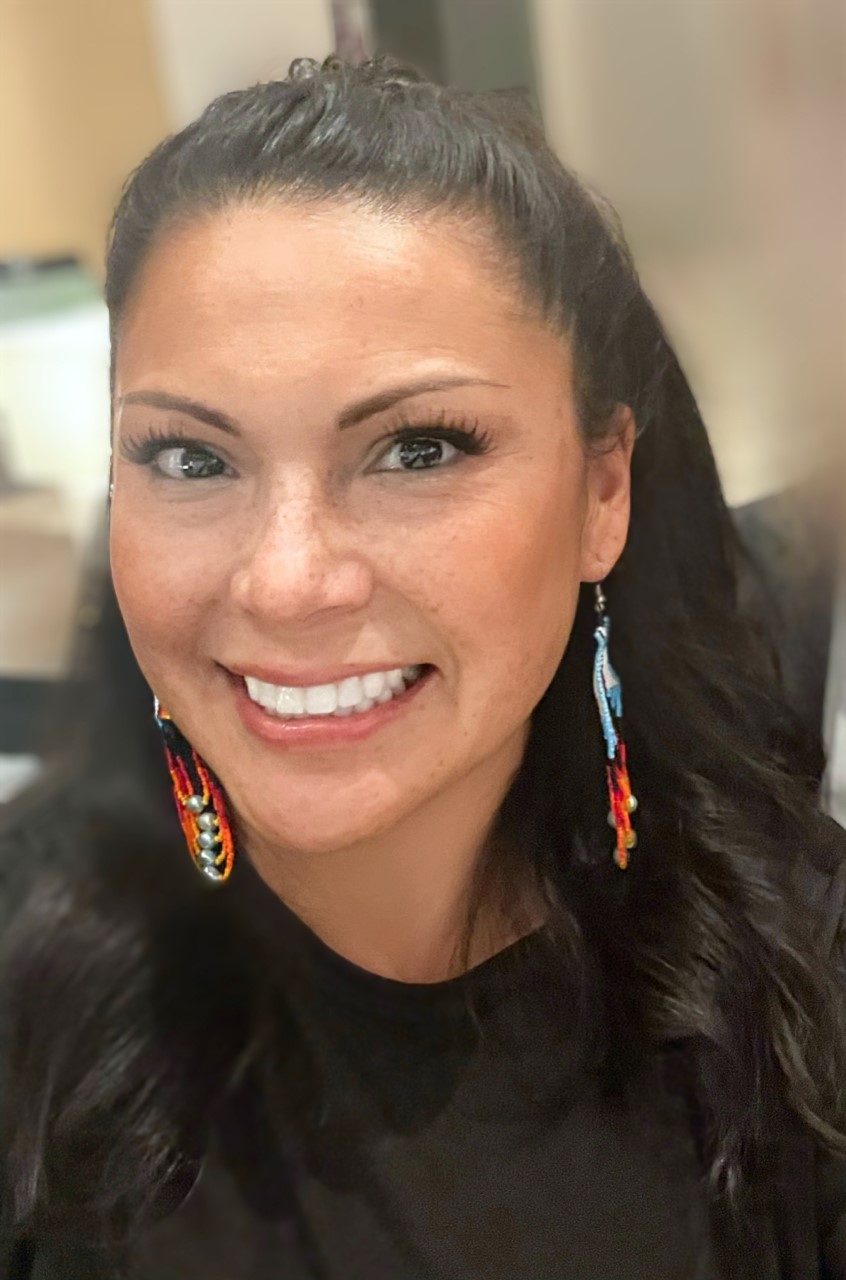 Bernice Youpee-Jordan, MPH 
Citizen of the Fort Peck Sioux Nation
Public Health Program Manager 
Tribal Health Program Support 
United South and Eastern Tribes, Inc.
[Speaker Notes: Introduce self and position
Again, on behalf of USET we welcome you. We are excited to launch this first monthly session of Reclaiming Native Psychological Brilliance, but before we begin:
As Native people, we want to start with a Blessing and we are fortunate to have Chief of the Mohegan Tribe, Chief Malerba - - -]
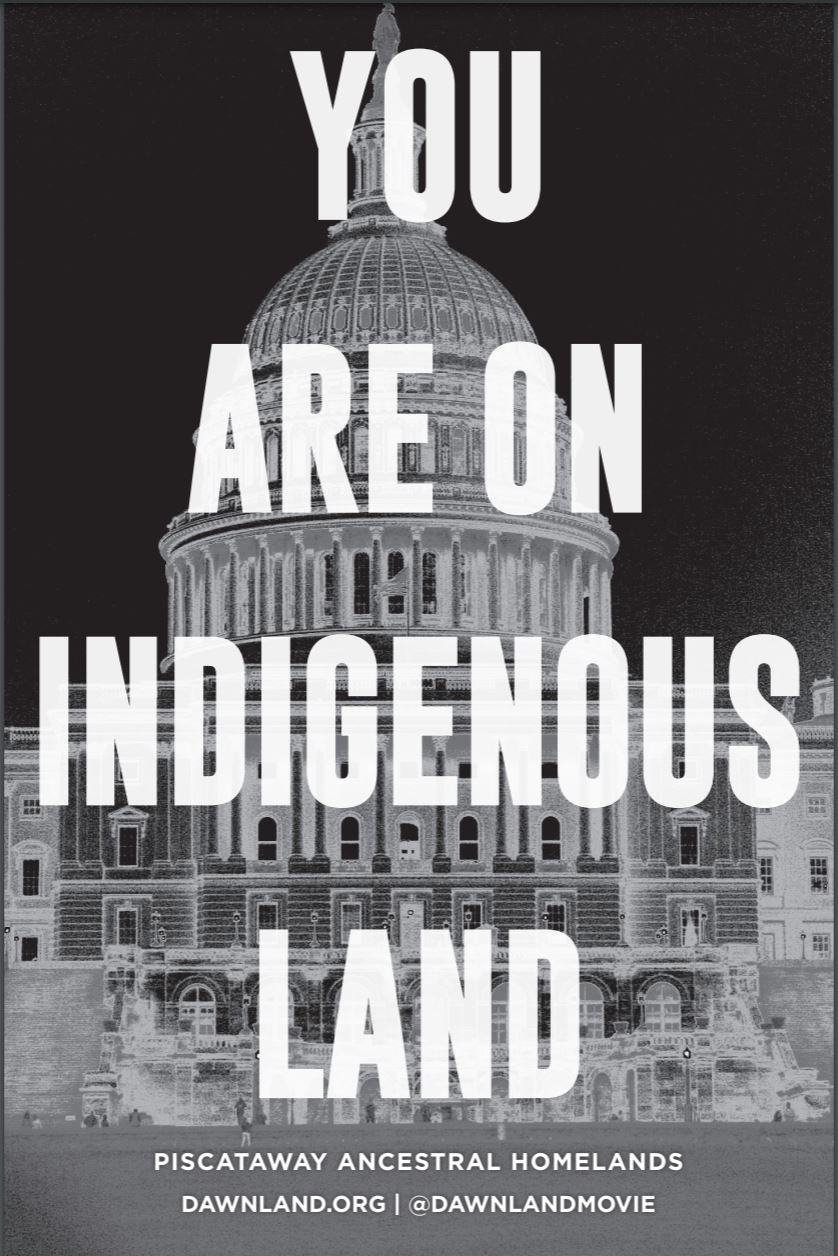 To learn and acknowledge what Tribal Nation land you and your organization are standing on, go to 
https://native-land.ca/ 
or text your zip code or city to
(907) 312-5085.
[Speaker Notes: We respectfully acknowledge that we stand on territories where Indigenous and Tribal Nations are traditional stewards of the land.

Please join us in affirming Tribal sovereignty, and always displaying respect and gratitude for Indigenous people.

We honor and recognize the original peoples of this land.]
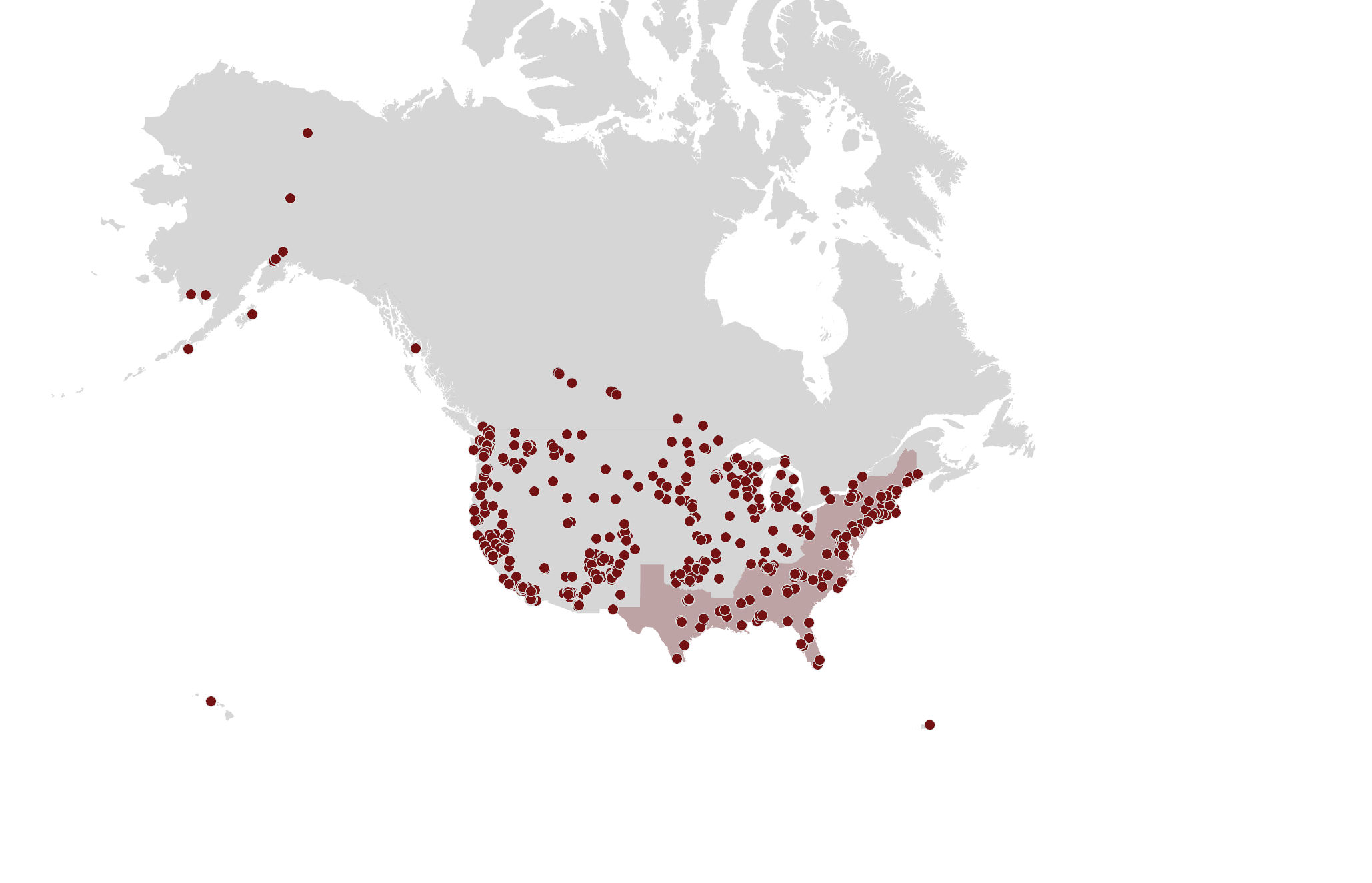 We are reconnecting our Indigenous community!
Thank you for being a part of reclaiming our collective stories.
Data is gathered from registration data
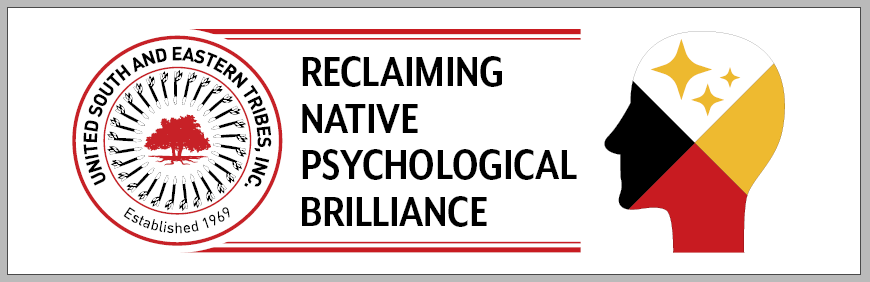 Our Past Sessions
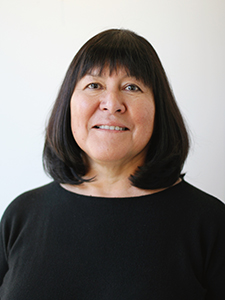 Holly Echo-Hawk, MSc
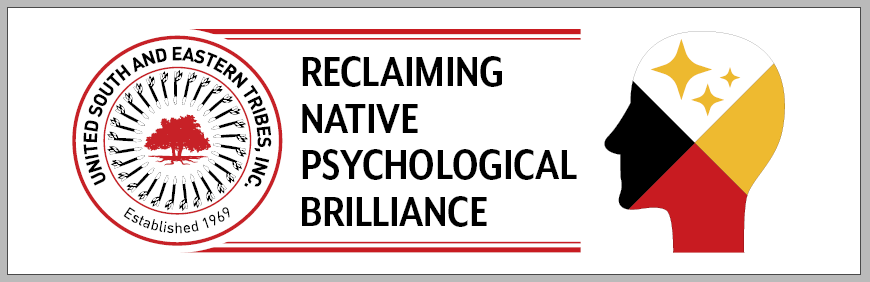 October 25, 2022

Joseph P. Gone, Ph.D.
Harvard University
Rethinking American Indian Mental Health ServicesExplorations in Alter-Native Psy-ence
Opening
Academic Psychologist

Clinically-Trained
Community-Engaged
Culturally-Attuned


Research Interests

Coloniality & Mental Health
Indigenous Psychologies
Cross-Cultural Therapies
October 25, 2022
Reclaiming Native Psychological Brilliance (USET/NE MHTTC/C4 Innovations)
15
An Early Career Lesson
October 25, 2022
Reclaiming Native Psychological Brilliance (USET/NE MHTTC/C4 Innovations)
16
An Early Career Lesson
American Indian (AI) Mental Health (MH) Disparities (Gone, in press; Gone & Trimble, 2012)

Epidemic levels of distress in many communities

High prevalence of trauma, substance abuse, & suicide

Underfunded community MH services

Large unmet need
October 25, 2022
Reclaiming Native Psychological Brilliance (USET/NE MHTTC/C4 Innovations)
17
An Early Career Lesson
Addressing AI MH Disparities

		Pronounced MH problems
				+
		Underfunded MH services
				=
		Expand MH services!!! (right?)
October 25, 2022
Reclaiming Native Psychological Brilliance (USET/NE MHTTC/C4 Innovations)
18
An Early Career Lesson
Exploring AI Culture & Distress (Gone, 2006b, 2007, 2008c)

Interviews on the Fort Belknap Indian Reservation

Open-Ended & Discovery-Oriented

Local Construals of Culture, Drinking, & Depression

Case Study: “Traveling Thunder”

Explanatory Model: Four Historical Eras
October 25, 2022
Reclaiming Native Psychological Brilliance (USET/NE MHTTC/C4 Innovations)
19
An Early Career Lesson
First Era: Paradise (Precolonial Existence)
	
	“See there was no alcohol in this continent 500 years ago.  There was no drugs.  There was no problems—no domestic problems, no social problems.  Everything was good because everybody lived according to custom and teachings.  And there was no jails, no hospitals.  There was no prisons, no insane asylums.  There was none of that stuff because everybody lived according to a strict custom….”

Perfect harmony & balance owing to strict observation of custom
October 25, 2022
Reclaiming Native Psychological Brilliance (USET/NE MHTTC/C4 Innovations)
20
An Early Career Lesson
Second Era: Conquest (Colonial Contact)
	
	“But when the Whiteman came, they…forced the…Indian people, to get rid of their way. Their religious spiritual beliefs. They forced them to trade their economy, which was based on the barter system, and on living off of the land—the wildlife, fish…and herbal medicines…. Then they turned around and forced their culture on them—their religion, their beliefs, their foreign ways onto them—by taking all the young people out of the homes and putting them away in boarding schools…and forcing the Whiteman’s teachings on them…. It’s genocide.”

Annihilation of custom
October 25, 2022
Reclaiming Native Psychological Brilliance (USET/NE MHTTC/C4 Innovations)
21
An Early Career Lesson
Third Era: Loss (Postcolonial effects)
	
	“If you don’t know your own true oral history, your true oral traditions and customs and where you come from, and what’s supposed to be important to you, well, you’re gonna feel empty.  You’re gonna feel like you don’t belong. Cause we don’t fit in with the Whiteman’s system. We never did and we never will…. It basically boils down to pride. If people ain’t proud of who they are, where they come from, and what they’re doing, then they’re gonna…be doing these things: alcohol, drugs. And once you’re into alcohol and drugs…you’re gonna probably get into a depression…and you’re gonna…not feel worthy of being a human being and you’re gonna want to kill yourself.”

Anomie leads to pathology

The “Whiteman system” as pathogenic
October 25, 2022
Reclaiming Native Psychological Brilliance (USET/NE MHTTC/C4 Innovations)
22
An Early Career Lesson
Fourth Era: Revitalization (Postcolonial Remedy)
	
	“After we looked around and realized that…we left something behind…, we started going back to the hills to fast…. We started going to the sweat lodges to pray and to sweat. We started going to the elders to learn…. We never was happy…living like a Whiteman…. I would give the credit to the Creator, and to the spirit world, for pitying the people to allow us to get [our sacred traditions] back…. To me what that ceremony does is…you’re calling on the Creator, the spirit world…for life, or for good health, or for a…good clean mind. An alcohol and drug free mind. Or you’re calling on the spirit world for guidance, you know. Or for survival even. Even survival.”

Return to sacred custom
October 25, 2022
Reclaiming Native Psychological Brilliance (USET/NE MHTTC/C4 Innovations)
23
An Early Career Lesson
Traveling Thunder’s Explanatory Model (Gone, 2021)

Clear Pathological Process

Cultural Repression  Anomie  Substance Abuse  Depression  Worthlessness  Suicide

Little Elaboration of Personal Distress

Relatively non-bio/psychological account
Emphasized history, culture, & spirituality
October 25, 2022
Reclaiming Native Psychological Brilliance (USET/NE MHTTC/C4 Innovations)
24
An Early Career Lesson
Traveling Thunder’s Explanatory Model (cont)

Pathogenic Aspects of the “Whiteman System”

Colonization as cause of AI distress

Systemic factors over intrapersonal factors

Shared community vulnerabilities

Cf. “Historical Trauma” (but without reference to trauma)

Relevance of Psychosocial Interventions & MH Services?
October 25, 2022
Reclaiming Native Psychological Brilliance (USET/NE MHTTC/C4 Innovations)
25
An Early Career Lesson
Traveling Thunder’s View of Mental Health Services
	
	“I guess it’s like a war, but they’re not using bullets anymore…. They want to wipe us out…. And therefore the Indian problem will be gone forever….  But they’re using a more shrewder way than the old style of bullets….  If you look at the big picture, you look at your past, your history, where you come from…and you look at your future where the Whiteman’s leading you, I guess you could make a choice.  Where do I want to end up?  And I guess a lot of people…want to end up looking good to the Whiteman….  Then it’d be a good thing to do: go [to the] white psychiatrists…in the Indian Health Service and say,…’Go ahead and rid me of my history, my past, and brainwash me forever so I can be like a Whiteman’….  I guess that’d be a choice each individual will have to make.”

MH Treatment as Cross-Cultural Encounter

MH Services as Neo-Colonial Cultural Proselytization
October 25, 2022
Reclaiming Native Psychological Brilliance (USET/NE MHTTC/C4 Innovations)
26
An Early Career Lesson
Expansion of MH Services? – Not so simple! (Gone, 2021)

The Problem of Cultural Difference

Historically distinctive cultural settings
Persistent cultural practices (cosmology, sociality, selfhood)
Norms, routines, & logics of the MH clinic are not those of the tribal community


The Problem of Cultural Dominance

Legacy of colonial subjugation
“Kill the Indian, save the man”
Enduring power asymmetries
October 25, 2022
Reclaiming Native Psychological Brilliance (USET/NE MHTTC/C4 Innovations)
27
An Early Career Lesson
The (Post)colonial Predicament (Gone, 2007, 2021)

On one hand, urgent community needs…

Impoverished, high-risk settings
Documented disparities in MH status

On the other hand, incongruent clinical services

“Brainwash me forever so I can be like a Whiteman”
Attested to by community anecdote & research evidence
October 25, 2022
Reclaiming Native Psychological Brilliance (USET/NE MHTTC/C4 Innovations)
28
An Alter-Native Psy-ence
October 25, 2022
Reclaiming Native Psychological Brilliance (USET/NE MHTTC/C4 Innovations)
29
An Alter-Native Psy-ence
Indigenous Community MH Discourse (Gone, 2021, in press; Gone & Trimble, 2012)

Distinct from but Parallel to Professional Psychiatric Discourse

Contests & Recasts Key Concepts & Approaches

Evident Everywhere One Goes in “Indian Country”

Four Domains

Distress
Well-Being
Intervention
Evaluation

Just A Few More Highlights Today…
October 25, 2022
Reclaiming Native Psychological Brilliance (USET/NE MHTTC/C4 Innovations)
30
An Alter-Native Psy-ence
Four Domains: Distress

Not DSM Mental Disorders…

Radically Decontextualized (e.g., Major Depression, SUDs, PTSD)

Selectively Incomplete (e.g., Disorders of Rage, Identity)

Measurement Issues? (e.g., Major Depression, Internalizing Disorders)

BUT rather Historical Trauma (Gone, 2014; Gone et al., 2019; Hartmann et al., 2019)

Radically Recontextualized: Historical oppression + Psychological trauma

4 Cs: Colonial, Collective, Cumulative, Cross-Generational

Cf. Traveling Thunder’s Explanatory Model
October 25, 2022
Reclaiming Native Psychological Brilliance (USET/NE MHTTC/C4 Innovations)
31
An Alter-Native Psy-ence
Four Domains: Well-Being

Not Neoliberal Individualism…

Free agents

Navigating free markets

In autonomous pursuit of happiness & wealth

BUT rather Relational Selfhood (Kirmayer, 2007; Gone, 2022a)

Kinship roles & obligations (i.e., sociocentric self-orientation)

Responsibility to/for nonhuman relatives (i.e., ecocentric & cosmocentric self-orientation)

Social emotions (e.g., pity, respect, love, loneliness, jealousy, pouting, hostility, suspicion, resentment)
October 25, 2022
Reclaiming Native Psychological Brilliance (USET/NE MHTTC/C4 Innovations)
32
An Alter-Native Psy-ence
Four Domains: Intervention

Not Empirically-Supported Treatments & EBP (Gone, 2022b)…

Cultivated thru human ingenuity & technical proficiency

Certified by distant & rarified professional expertise

Dependent on psychological mindedness

BUT rather Reclaimed Traditional Healing Practices (Gone, 2010, 2016)

“Our culture is our treatment”

Mediated by ritual leaders using prayer & ceremony

Dependent on powerful nonhumans who circulate blessings & life
October 25, 2022
Reclaiming Native Psychological Brilliance (USET/NE MHTTC/C4 Innovations)
33
An Alter-Native Psy-ence
Four Domains: Evaluation

NOT scientific outcome studies (Gone, 2011)…

Extends rationality (i.e., cognitive prosthesis)

Presumes mechanistic materialism

Adopts (selective) skepticism

BUT rather Indigenous ways of knowing

2009 ceremonial gathering of Blackfeet Crazy Dog Society (Gone, 2012)

Authority of narratively-conveyed personal experience (Gone, 2019b)

Practice-Based Evidence?
October 25, 2022
Reclaiming Native Psychological Brilliance (USET/NE MHTTC/C4 Innovations)
34
An Alter-Native Psy-ence
Summary of Indigenous Para-Psychiatric Framework (Gone, 2021; Gone & Trimble, 2012)

Distress: Not mental disorders, but historical trauma

Well-Being: Not neo-liberal individualism, but relational selfhood

Intervention:  Not empirically-supported treatments, but reclaimed healing practices

Evaluation: Not scientific studies, but Indigenous ways of knowing
October 25, 2022
Reclaiming Native Psychological Brilliance (USET/NE MHTTC/C4 Innovations)
35
Closing
October 25, 2022
Reclaiming Native Psychological Brilliance (USET/NE MHTTC/C4 Innovations)
36
Closing
For more information & to download my publications, visit my website at:

gonetowar.com
October 25, 2022
Reclaiming Native Psychological Brilliance (USET/NE MHTTC/C4 Innovations)
37
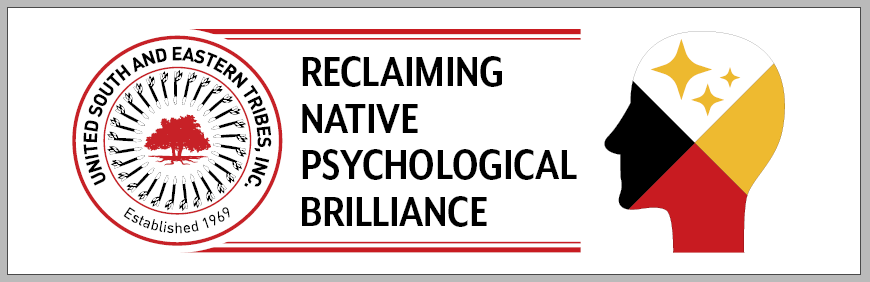 Facilitated Reflections
Facilitator: Livia Davis, MSW
   C4 Innovations, Chief Learning Officer 
   Vice President, Recovery and Behavioral Health
   Livia views herself as a non-Native guest in this                 	Native space.
Summary Remarks
Holly Echo-Hawk, MSc
  Senior Behavioral Health Advisor
  Reclaiming Native Psychological Brilliance
CEU Information
Don’t forget to complete your survey! 
https://survey.alchemer.com/s3/6826778/Reclaiming-Native-Psychological-Brilliance-Learner-Evaluation-October-25

Follow-up questions? 

Bernice Youpee-Jordan at bjordan@usetinc.org

Bryan Hendrix at bhendrix@usetinc.org
See you in November – Same time on the 4th Tuesday
November 22, 2022 Topic:

Open Discussion: Reclaiming Native Psychological Brilliance
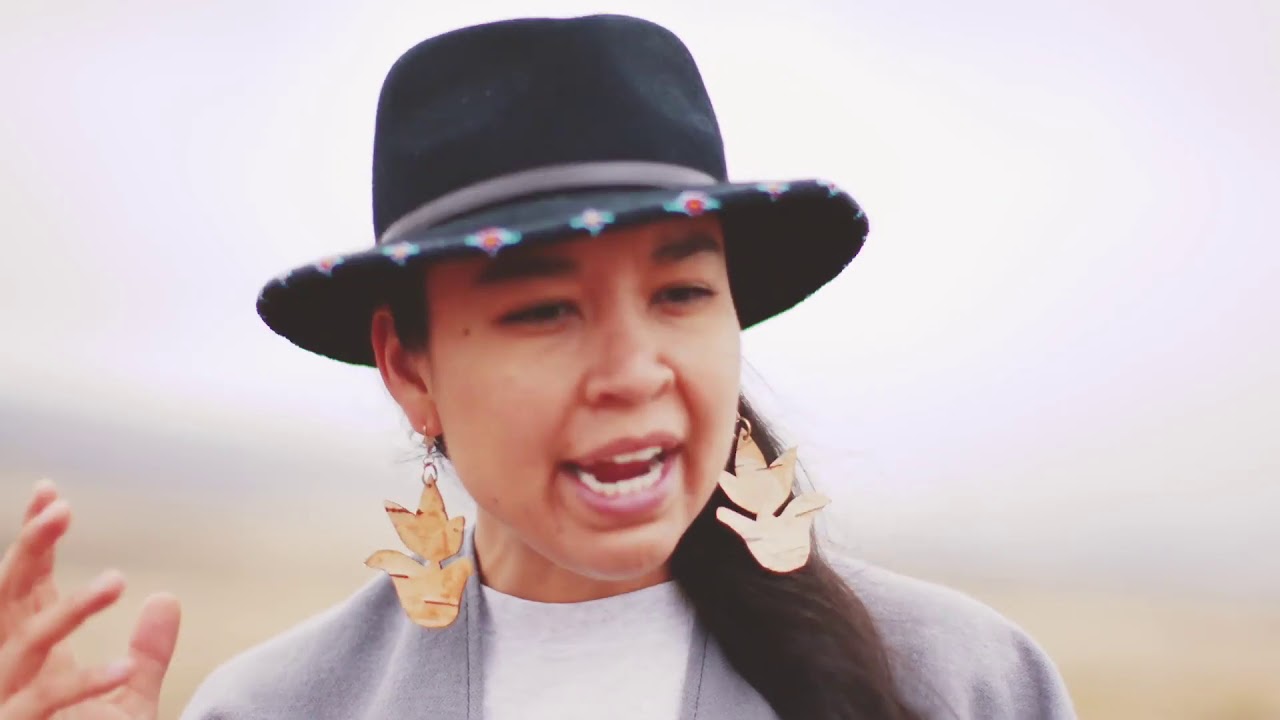 Thank you for Participatingin theReclaiming Native Psychological Brilliance Behavioral Health ECHO SeriesWhile we are Depart . . . enjoy this Native music video.
Lyla June
One Earth Live(Spoken Word)
[Speaker Notes: 05:08]